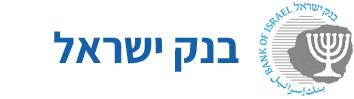 הכרזה על הגבלת הפעילות במשק והשבתת מערכת החינוך
מעבר שוק העבודה למתכונת חירום  והגבלת פעילות
תחילת חג הפסח החלת עוצר
החמרת ההנחיות והגבלת פעילות נוספת